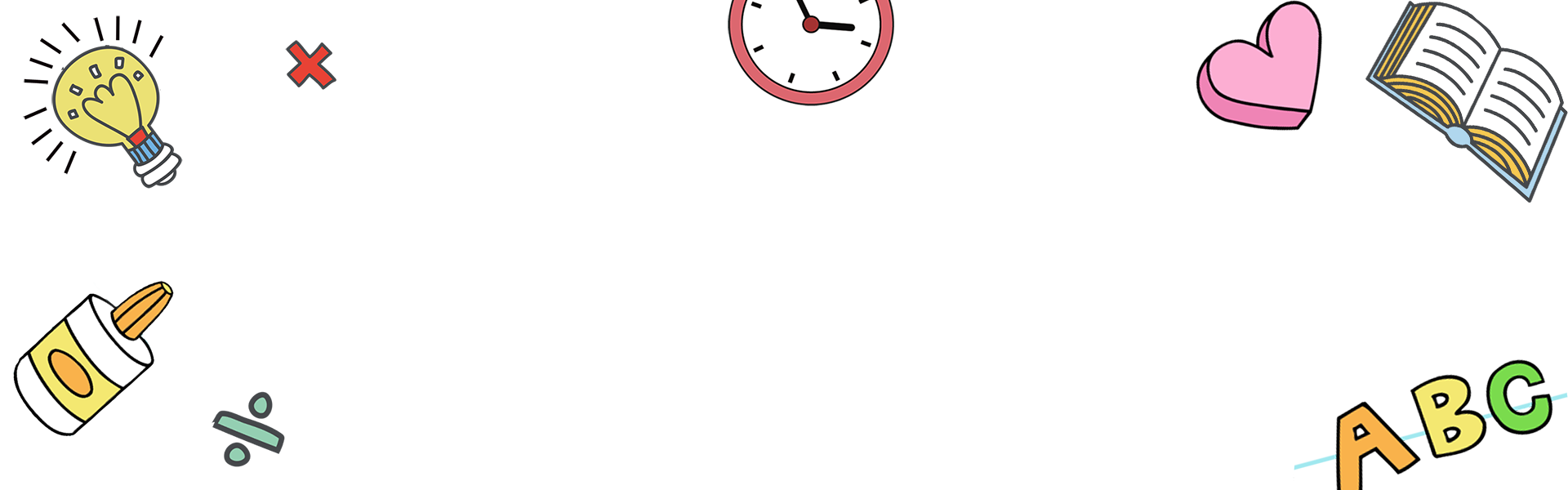 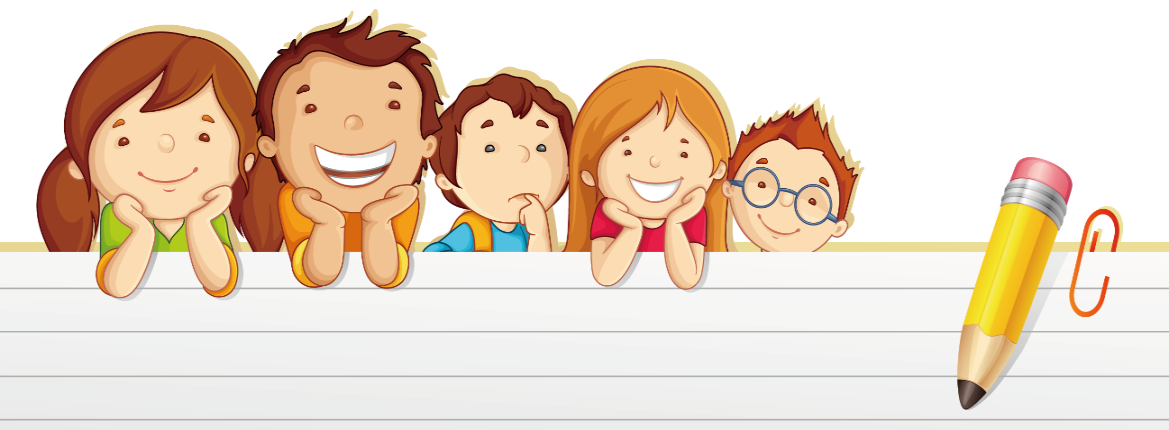 UỶ BAN NHÂN DÂN QUẬN PHÚ NHUẬN
TRƯỜNG TIỂU HỌC NGUYỄN ĐÌNH CHÍNH
TUẦN 21
Môn : Toán
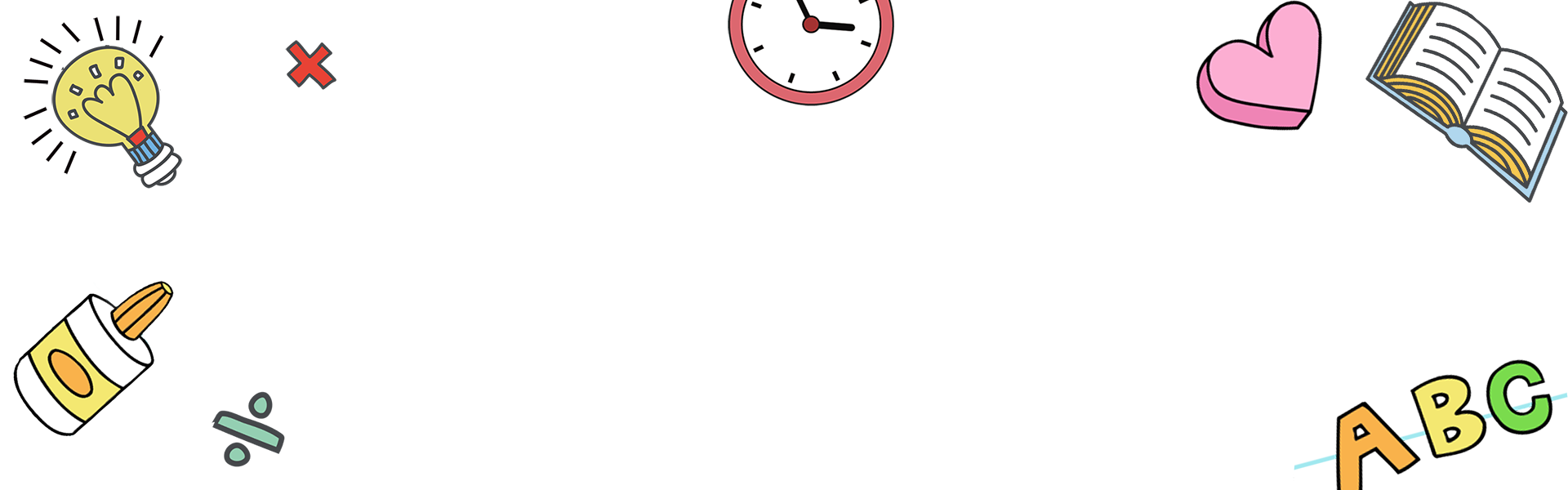 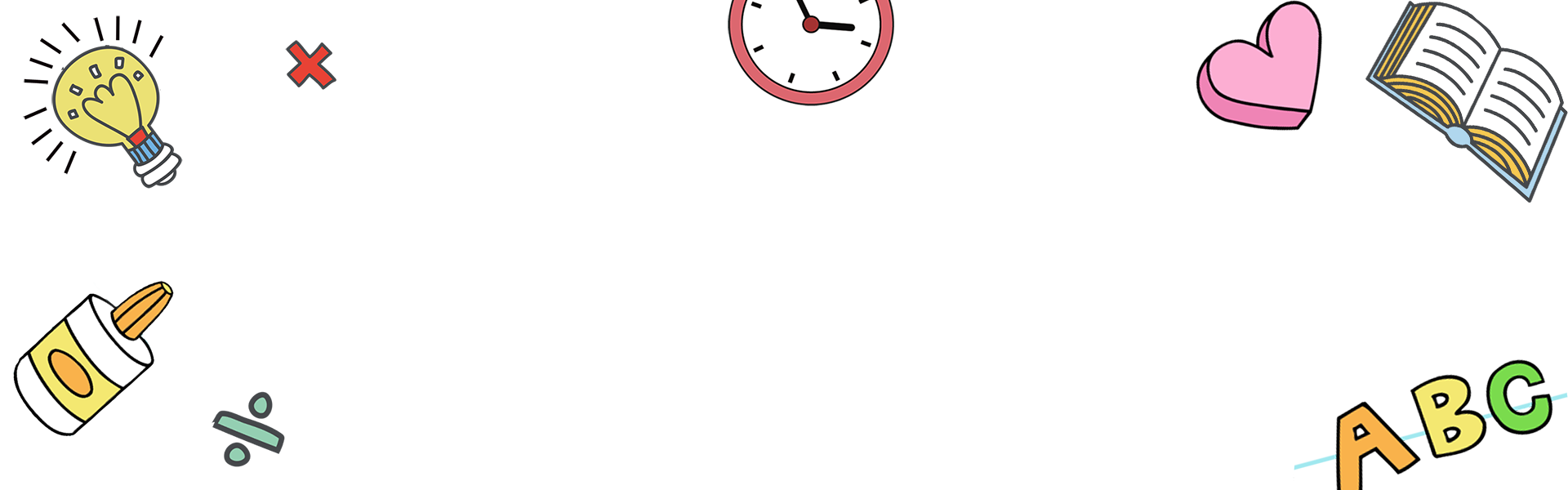 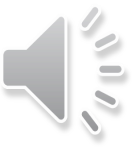 Thứ Năm, 3 tháng 3 năm 2022
Toán
Tiết 104: Quy đồng mẫu số các phân số (tiếp theo)
Ví dụ:
Quy đồng mẫu số hai phân số
Ta thấy: Mẫu số của phân số     chia hết cho mẫu số của phân số       (12 : 6 = 2).
Ta có thể quy đồng mẫu số hai phân số                như sau:
và giữ nguyên phân số
 Như vậy, quy đồng hai phân số                được
Ví dụ: Quy đồng mẫu số hai phân số
Ta có thể quy đồng mẫu số hai phân số                như sau:
và giữ nguyên phân số
 Như vậy, quy đồng hai phân số                được
Ví dụ: Quy đồng mẫu số hai phân số
Khi quy đồng mẫu số hai phân số, trong đó mẫu số của một trong hai phân số là mẫu số chung (MSC) ta làm như sau:
MSC: 12
- Xác định MSC.
- Tìm thương của MSC và mẫu số của phân số kia.
giữ nguyên phân số
- Lấy tử số và mẫu số của phân số cần quy đồng nhân với thương tìm được. Giữ nguyên phân số có MSC.
Quy đồng hai phân số                được
Làm VBT Toán trang 23
Khi quy đồng mẫu số hai phân số, trong đó mẫu số của một trong hai phân số là MSC ta làm như sau:
- Xác định MSC.
- Tìm thương của MSC và mẫu số của phân số kia.
- Lấy thương tìm được nhân với tử số và mẫu số của phân số kia. Giữ nguyên phân số có MSC.